Скланенне назоўнікаў. Замацаванне 4 клас
Якубчык Ніна  Паўлаўна,
 настаўніца пачатковых класаў 
вышэйшай катэгорыі
ДУА «Новадзявяткавіцкая сярэдняя школа  
Слонімскага раёна»
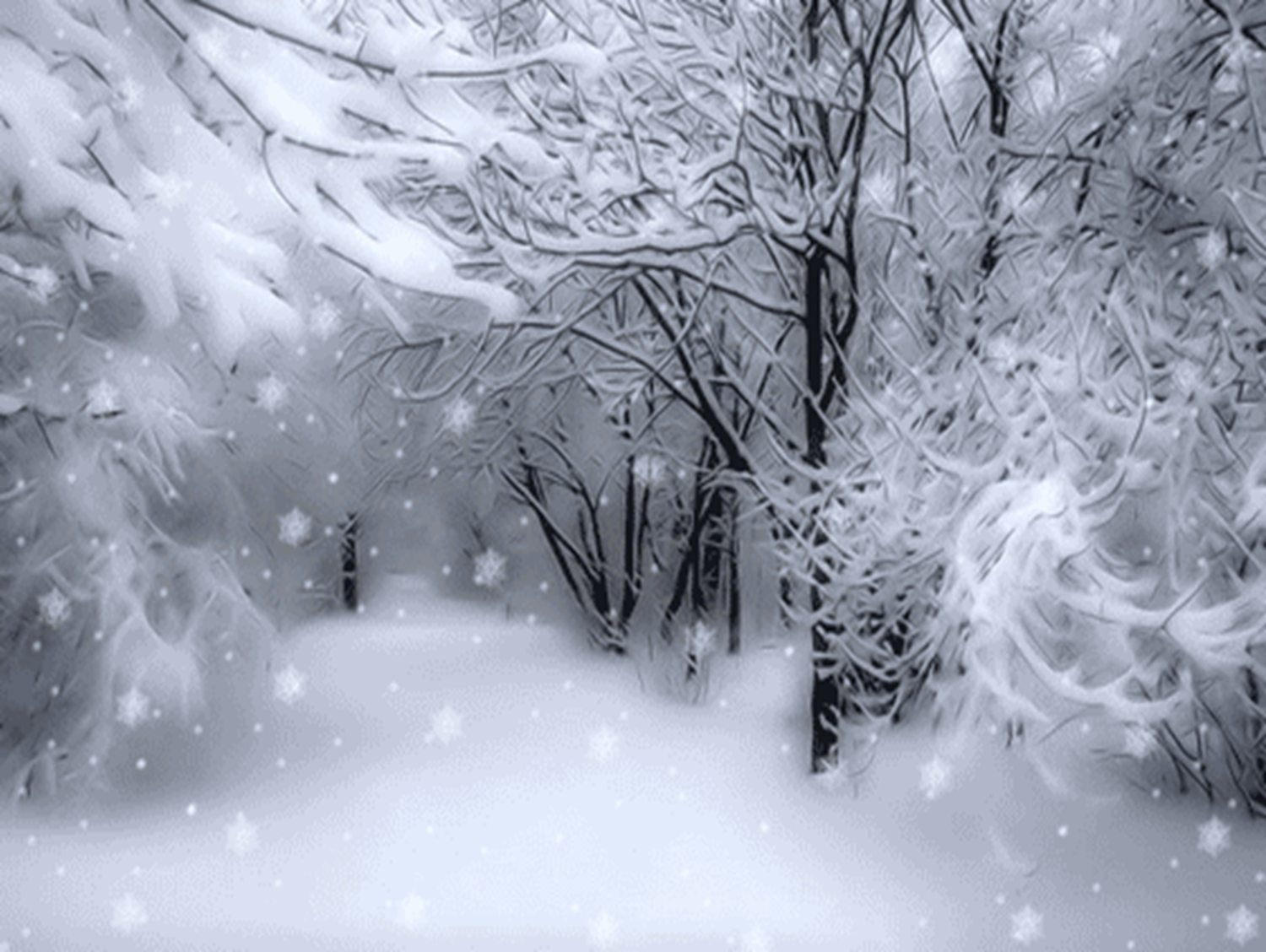 Роднае слова
Адкрываю, як свет нанова
Беларускае роднае слова.
Пералівістае, як каменьчык,
Вясёлкавае, як ручэй,
Цёплае, як агеньчык
Добрых тваіх вачэй,
Светлае, як маланка,
Гнеўнае, як пярун,  
Ціхае, як калыханка,
Вечнае – як Беларусь!   
                    Анатоль Канапелька
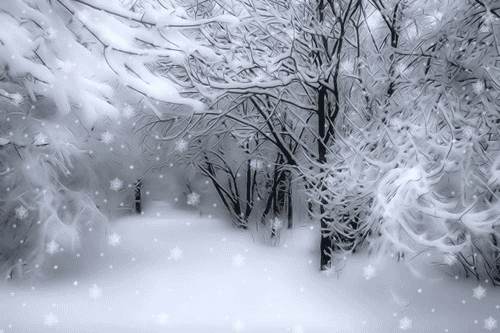 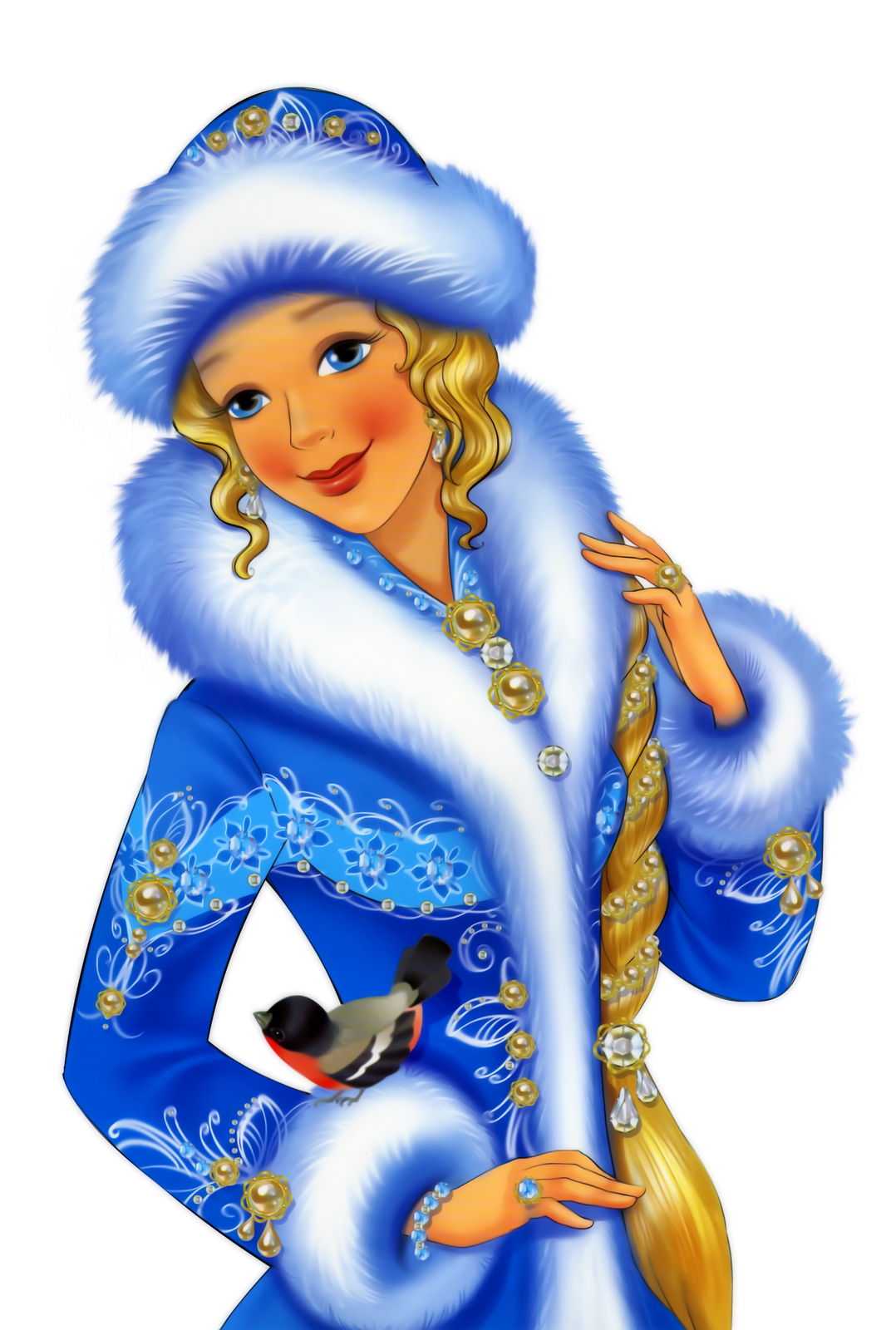 Тэма ўрока
Wcwкwлwанwеwнwнwеw               wнwаwзwоwўwнwіwкаwўw
Тэма ўрока
Скланенне назоўнікаў. Замацаванне
Прадоўжыце сказы
Будзем замацоўваць …
Будзем вызначаць…
Адрозніваць …
Правільна пісаць…
Задачы ўрока:
Вучыцца адрозніваць і  вызначаць склоны назоўнікаў па пытаннях, па канчатках;
Практыкавацца ў правільным ужыванні назоўнікаў у розных склонавых формах;
Развіваць пазнавальны  інтарэс, памяць, увагу, маўленне, пашыраць слоўнікавы  запас
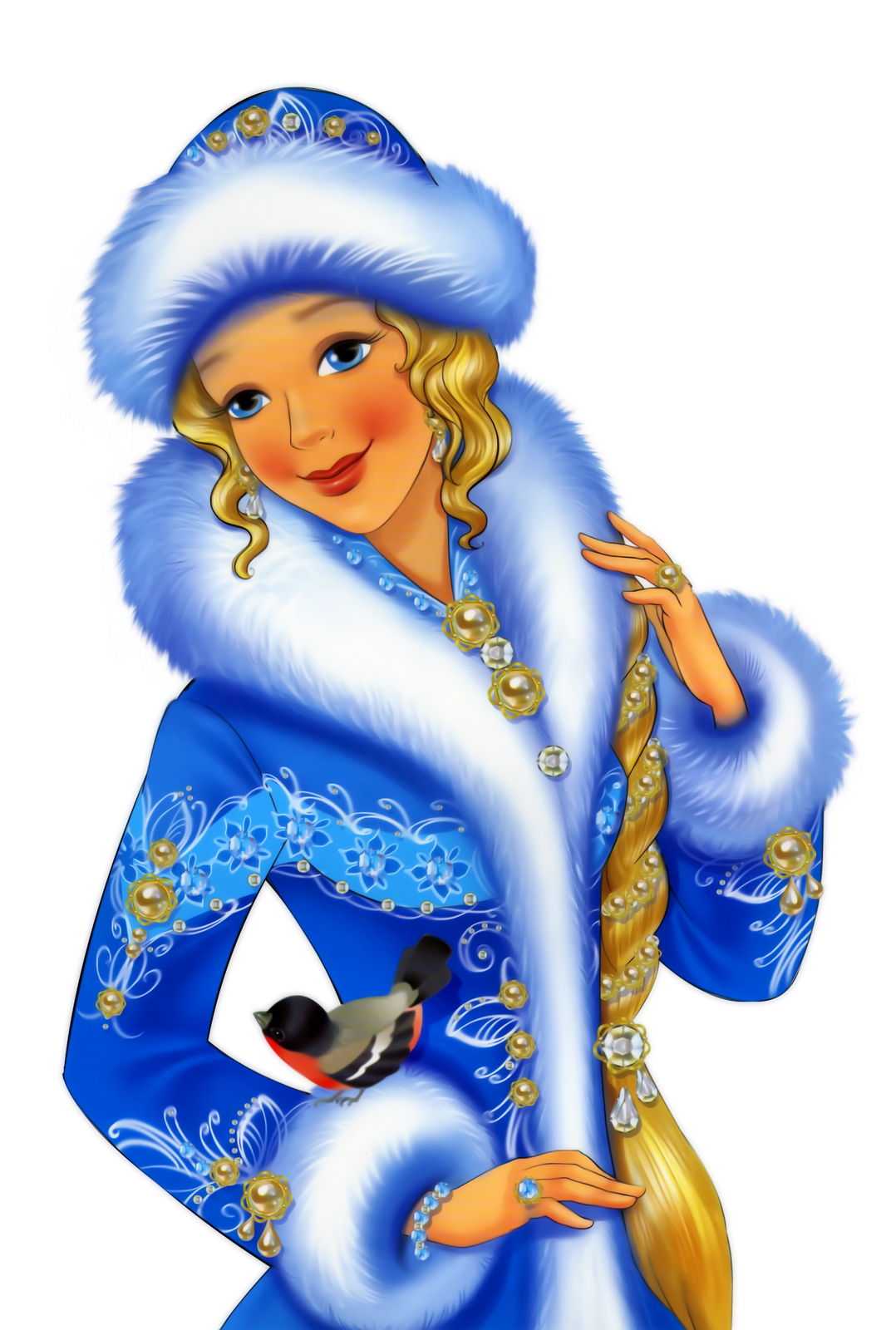 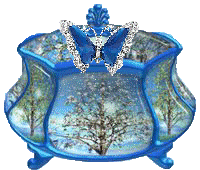 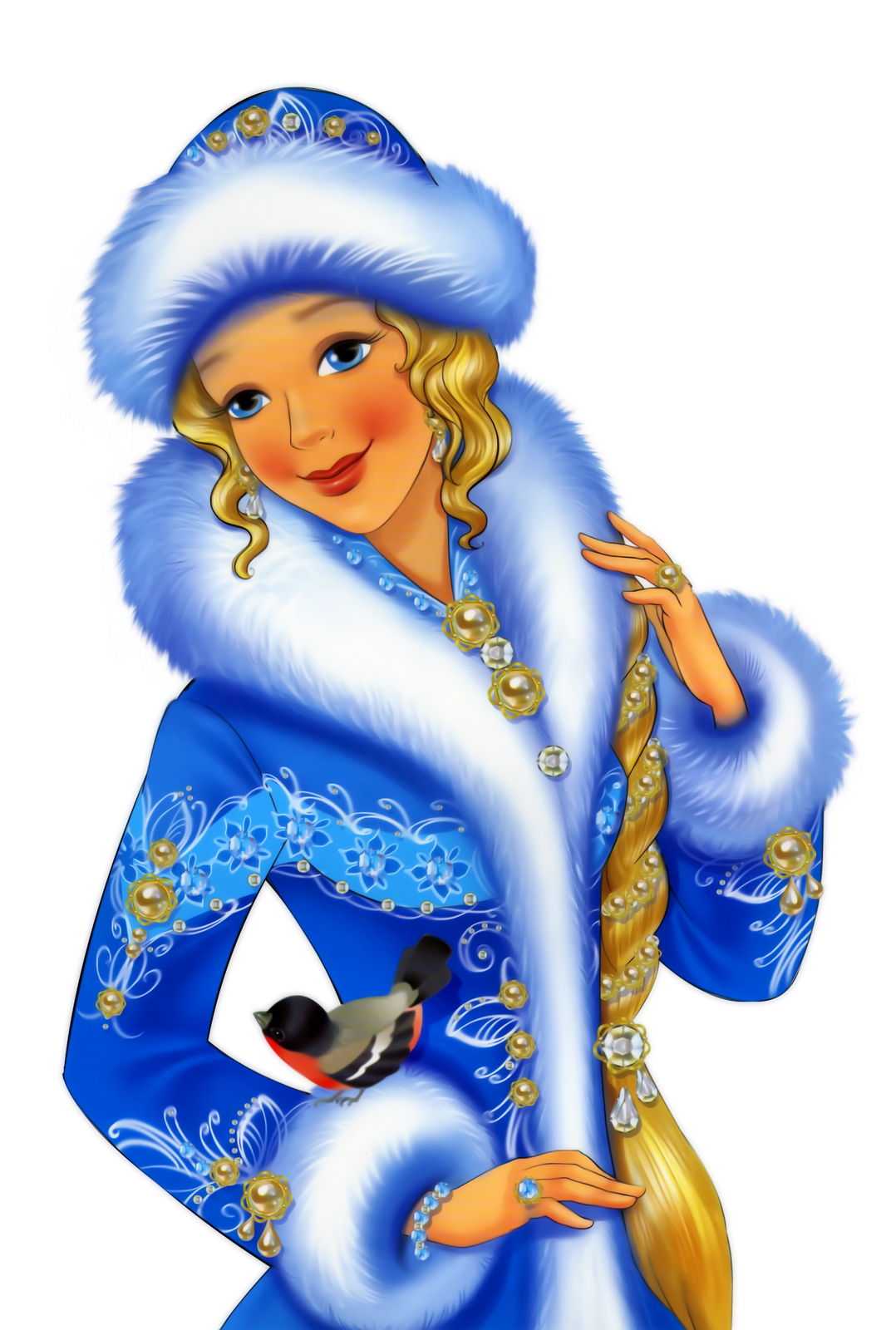 Чыстапісанне
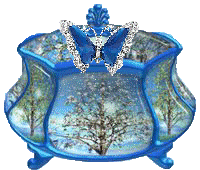 1.  Напісаць вялікую і малую літары Кк і іх злучэнні.
2.  Запісаць  слова куфэрак і падабраць да яго  два роднасныя словы.
3. Прыдумаць і запісаць сказ са словам куфэрак.
4.  Падкрэсліць галоўныя члены сказа.
5. Вызначыць, у якім склоне стаіць слова куфэрак.
Злучыць адпаведны склон са склонавай формай  слова куфэрак
Н.                        куфэрка
Р.	           куфэрак
   Д.	                 куфэркам
  В.	                  куфэрку
  Т.	                  куфэрак
   М.	                  у куфэрку
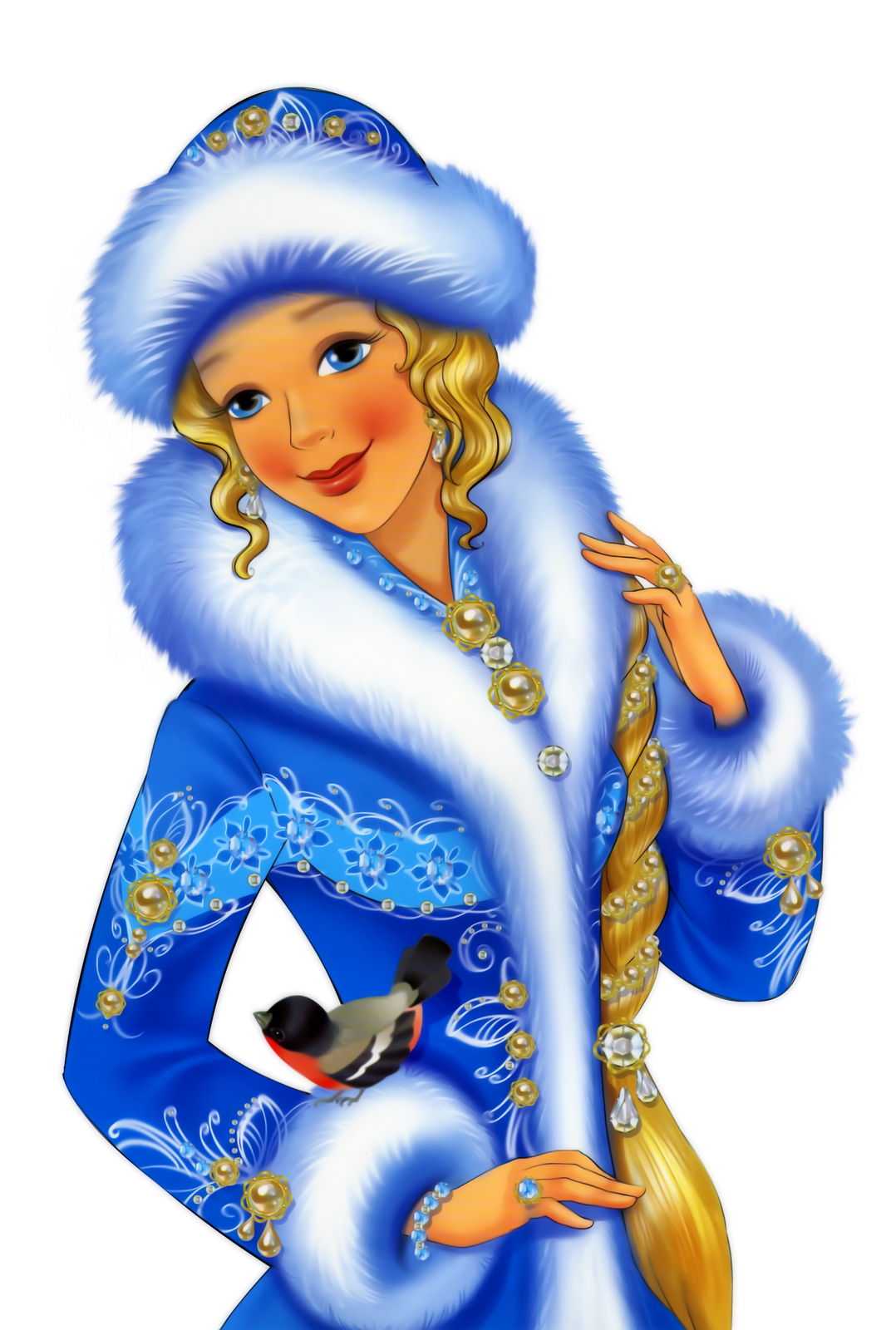 Бліц-апытанне
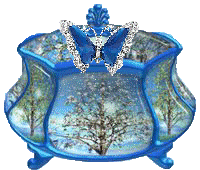 Узаемаправерка
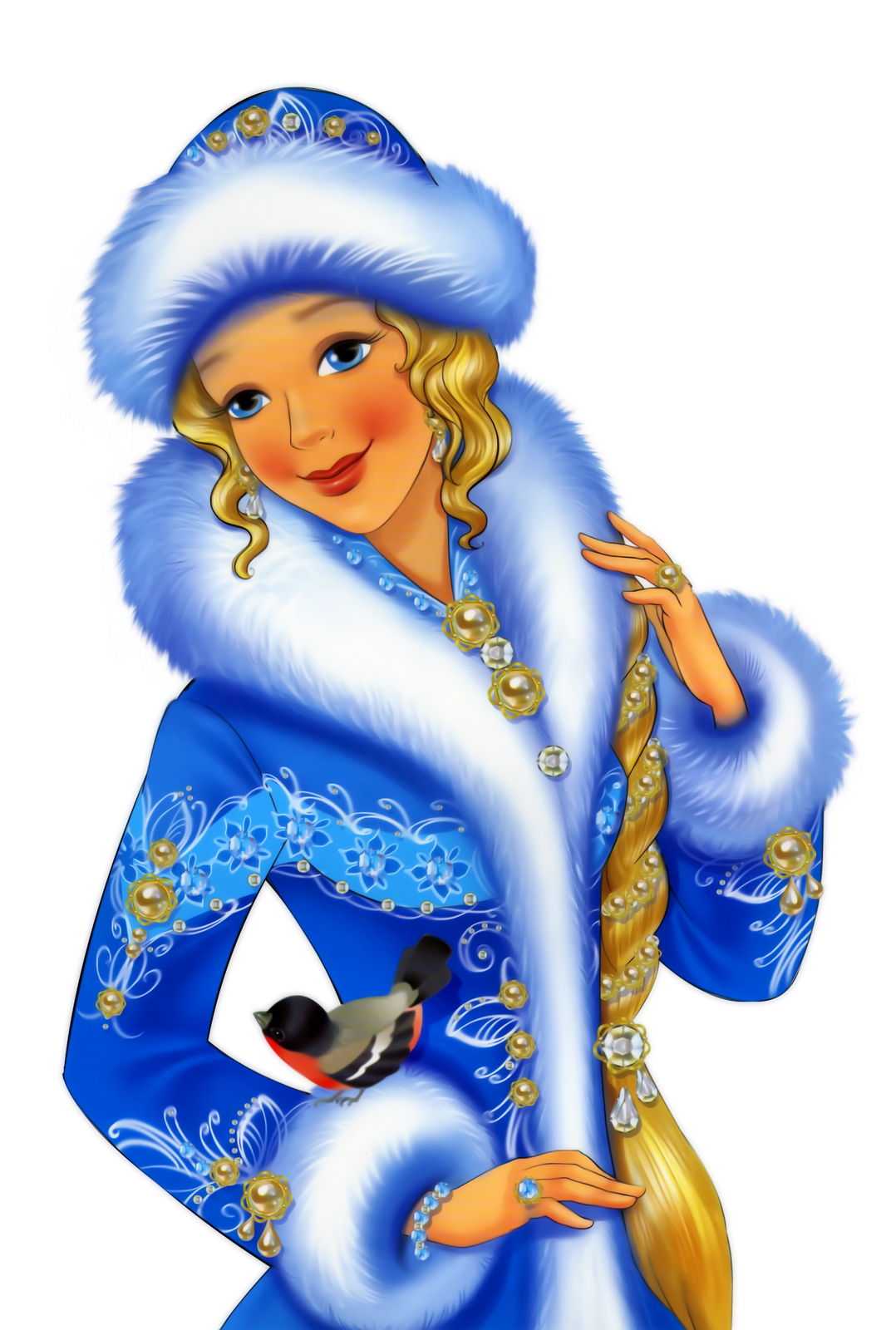 +
-
-
+
-
-
+
+
-
+
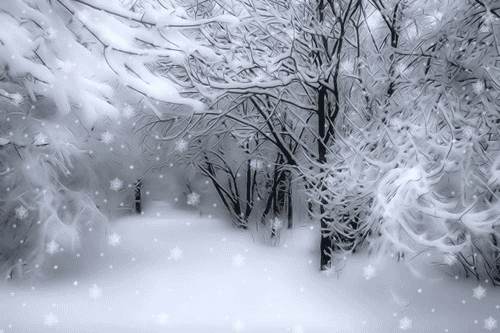 Фізкультхвілінка Зрокавая размінка
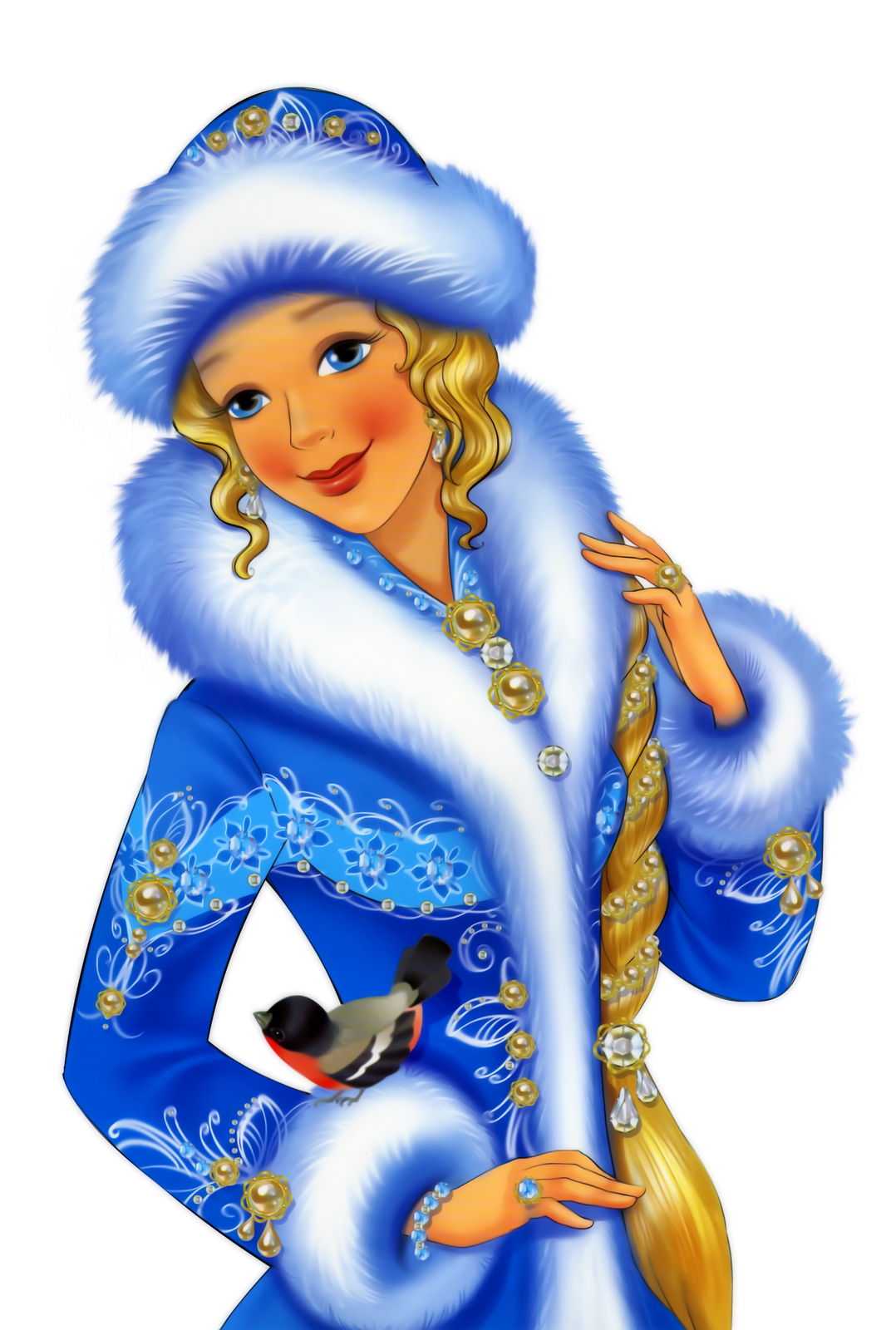 Выпрабаванка
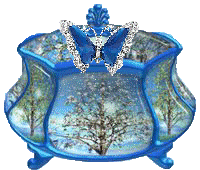 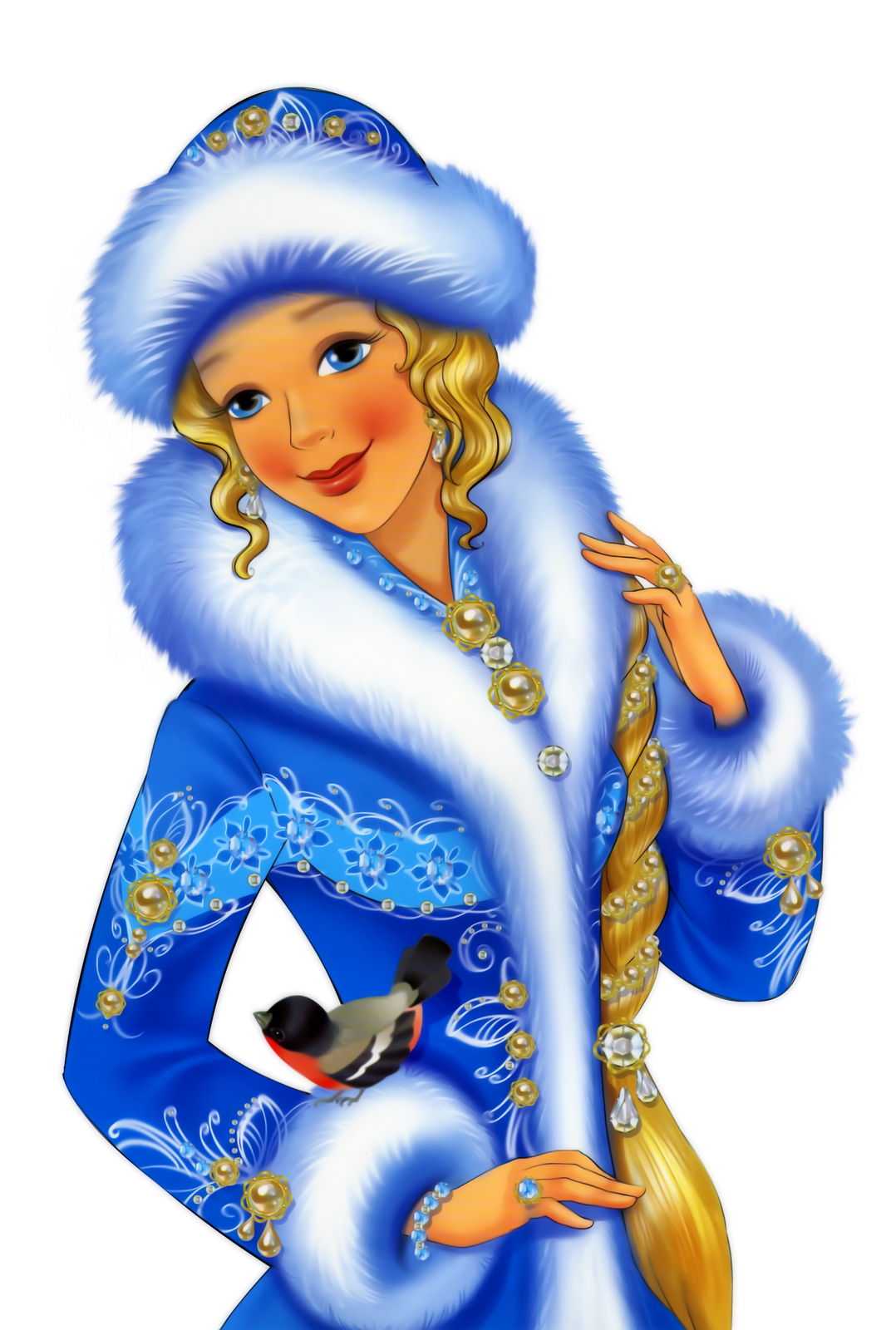 Пабудуй  
сказ
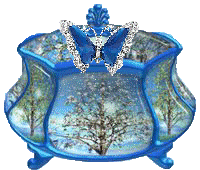 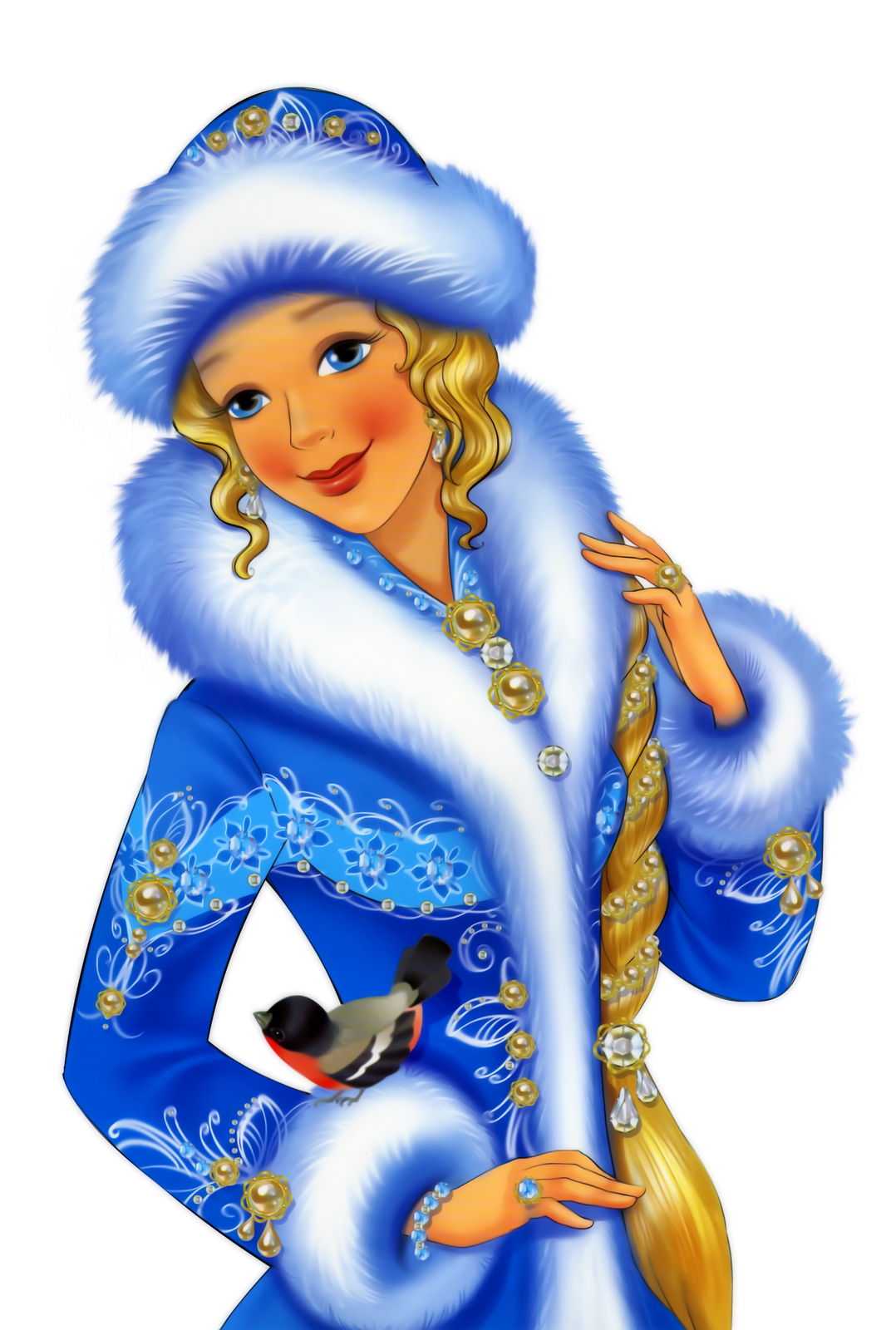 Цікава ведаць
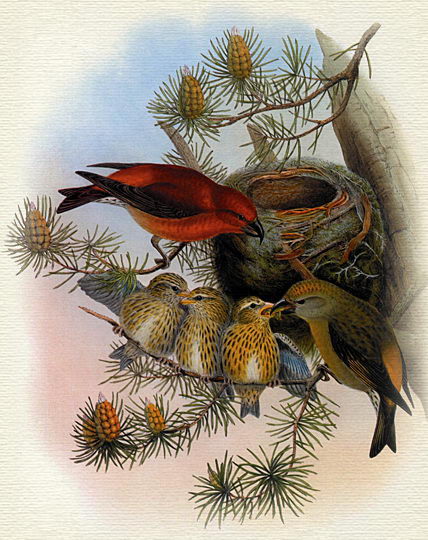 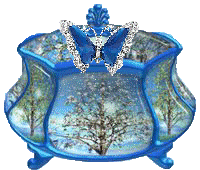 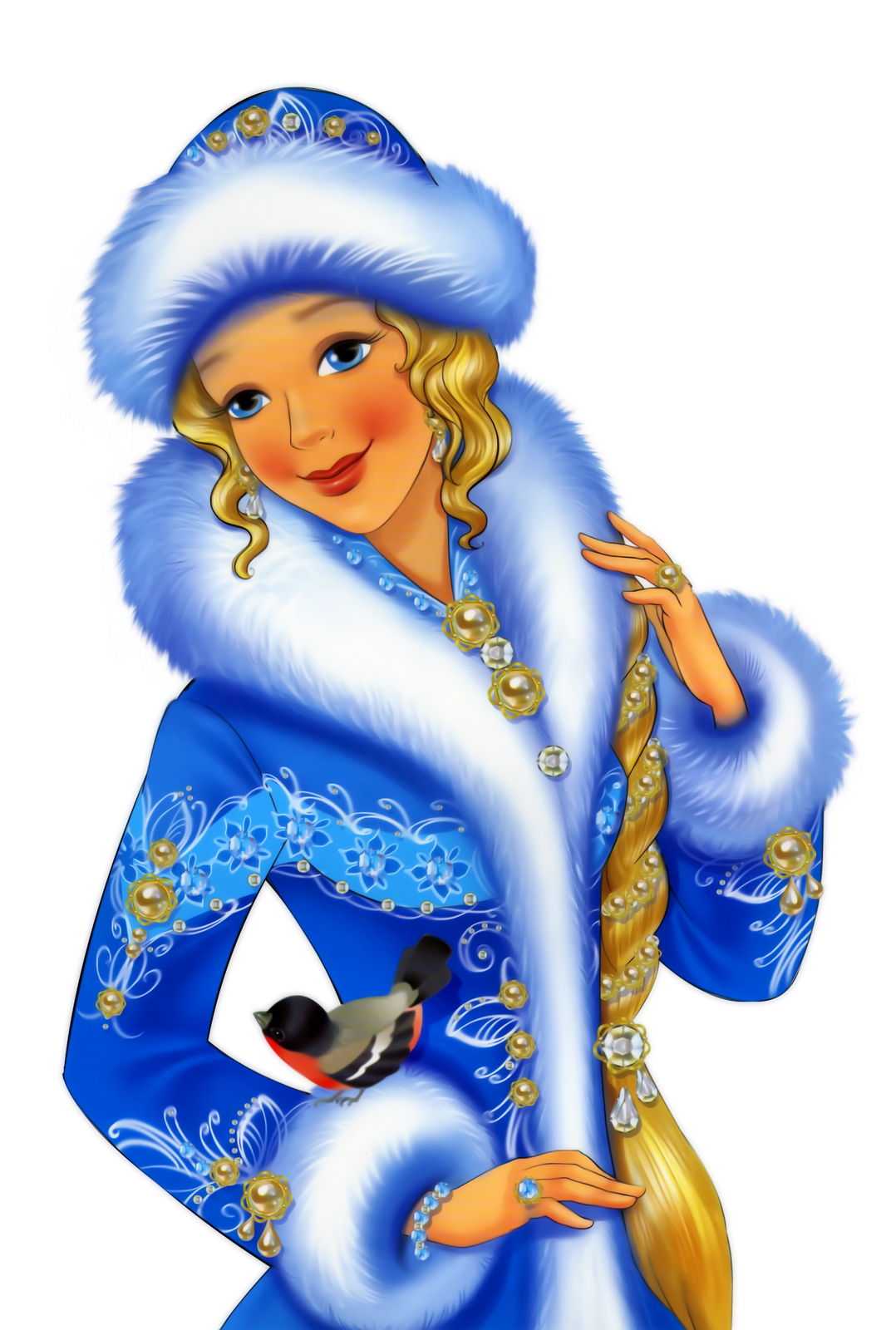 Перакладчыкі
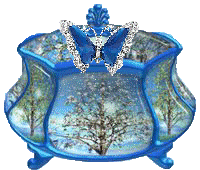 Вынік урока
Мы замацавалі    …
Навучыліся адрозніваць   …
Навучыліся  правільна пісаць …
Навучыліся перакладаць …
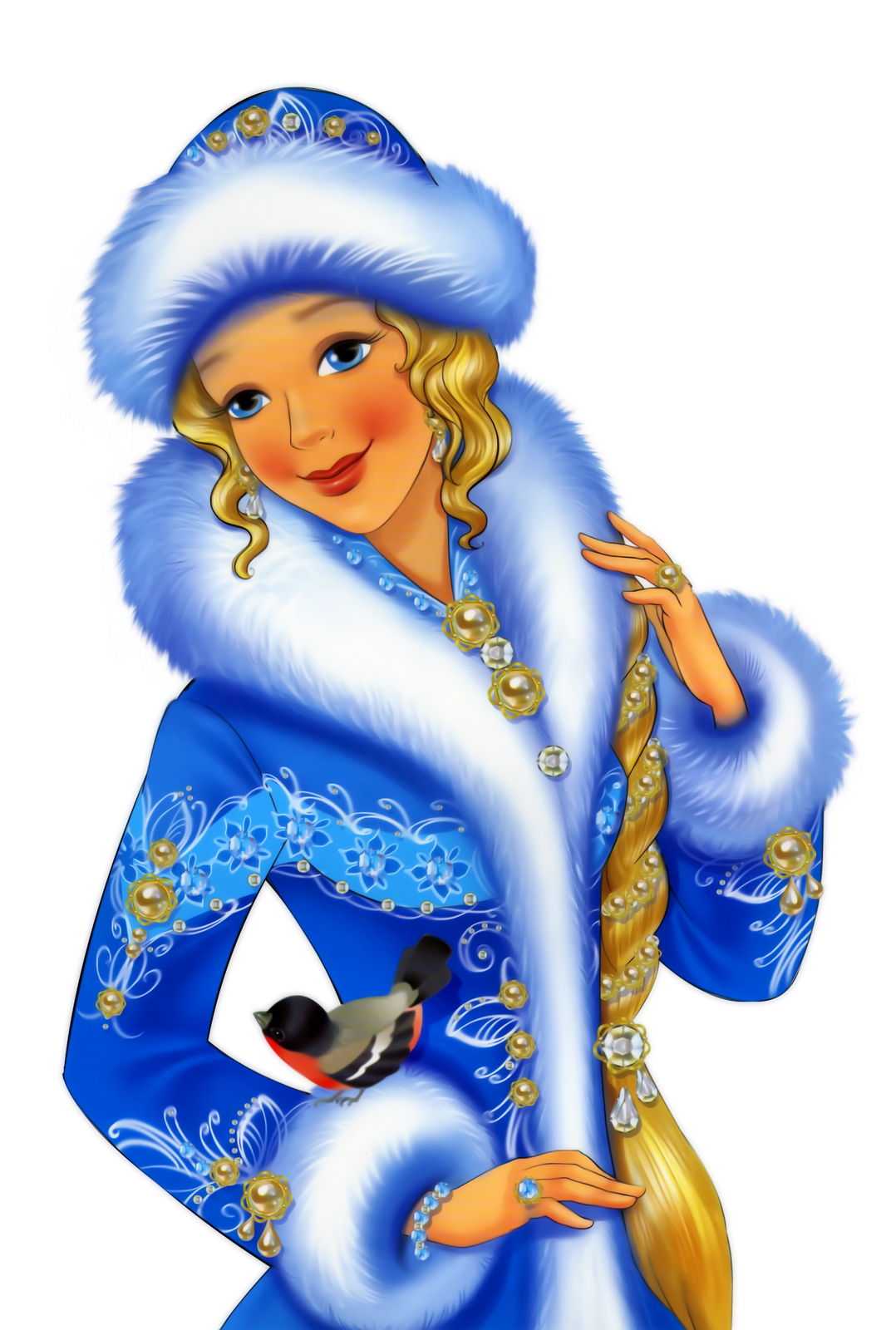 Дзякуй 
за работу!
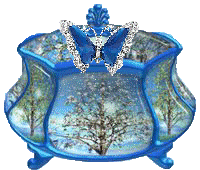